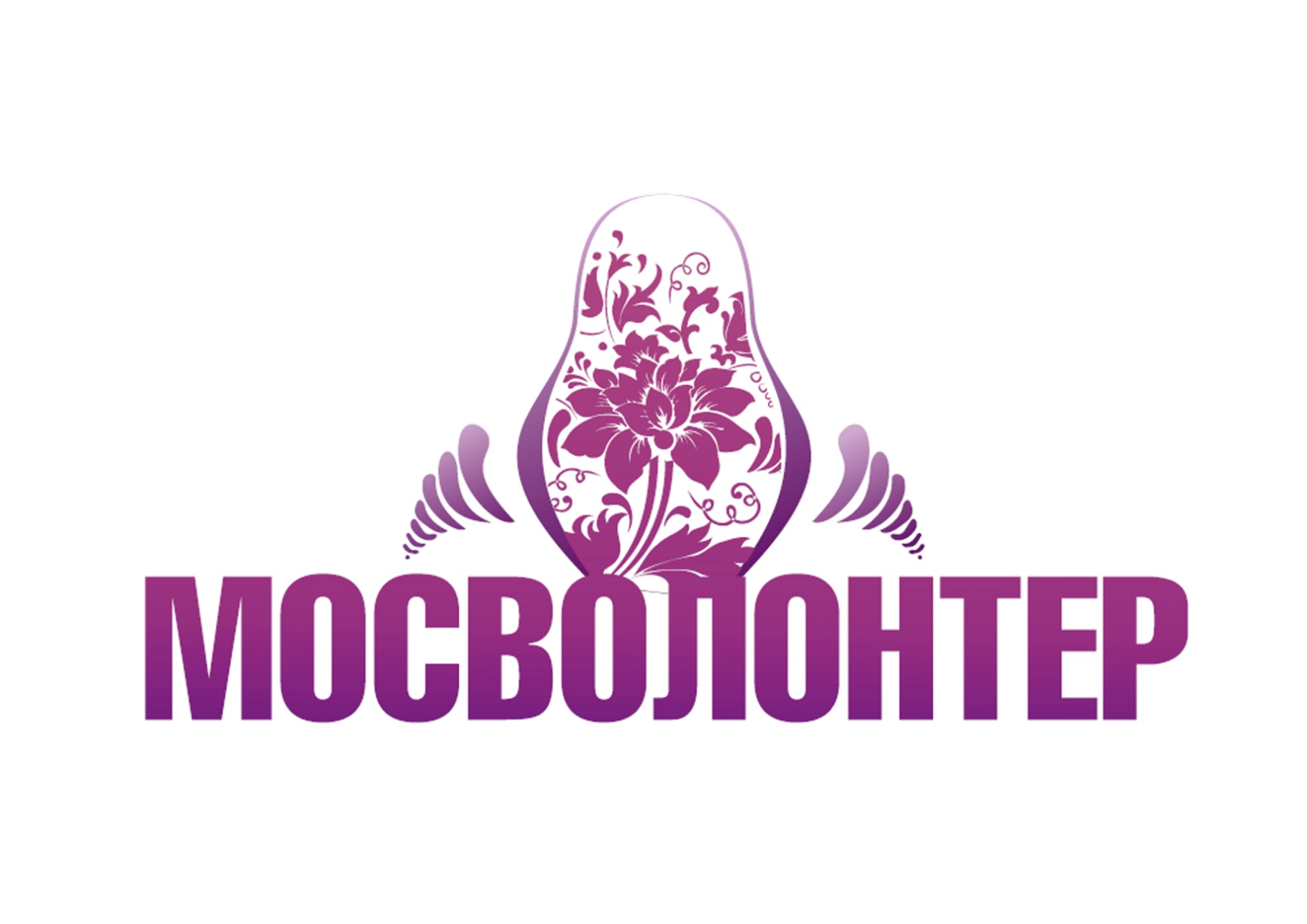 Волонтёрская программа Чемпионата мира по легкой атлетике 
в городе Москве
10-18 августа   2013 года
ЧЕМПИОНАТ МИРА ПО ЛЁГКОЙ АТЛЕТИКЕ В ГОРОДЕ МОСКВЕ В 2013 ГОДУ
Россия и Москва впервые будут принимать летний чемпионат мира по легкой атлетике. Это грандиозное по своему масштабу событие привлечет внимание миллиардов людей, и лишь счастливчики смогут в режиме реального времени наблюдать за звездами мирового спорта, среди которых можешь оказаться и ты!
10 по 18 августа 2013 года

Олимпийский комплекс «Лужники»

200 стран – участниц

3 500 волонтёров

4 000 спортсменов

433 095 зрителей
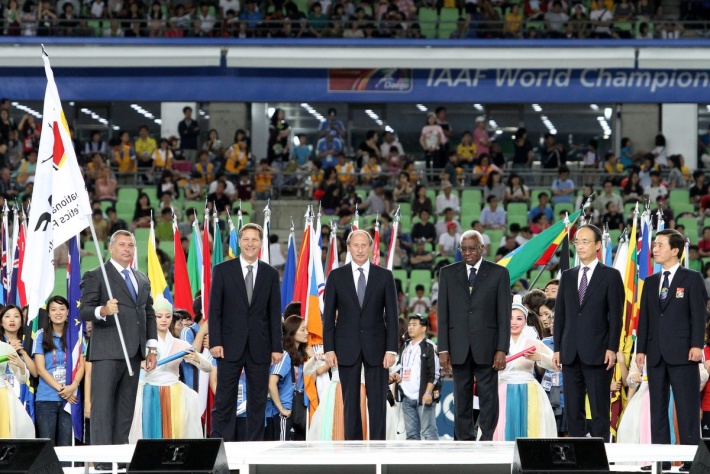 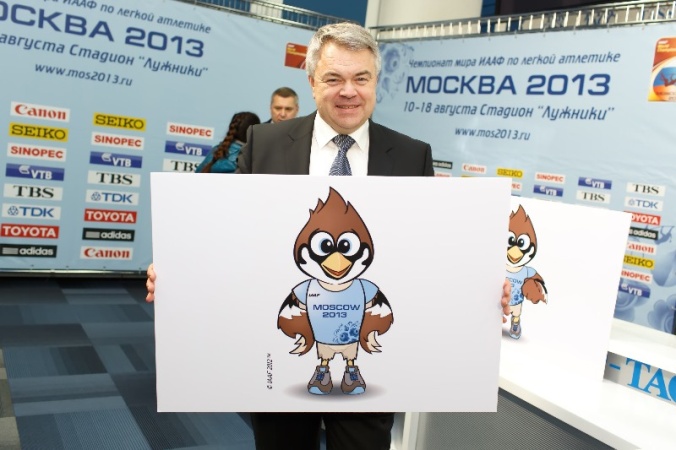 Мы ищем героев, которые создадут образ страны!
Молодёжное добровольческое движение в Москве: более 112 000 молодых ребят;
информационный охват — 414 000 человек.
Для желающих стать волонтёрами будут организованы бесплатные обучающие программы, вводные курсы, лекции и семинары. Пройдя отбор, ты приобретешь много полезных навыков и знаний, получишь множество возможностей для дальнейшего развития и станешь лучшим спортивным волонтёром!
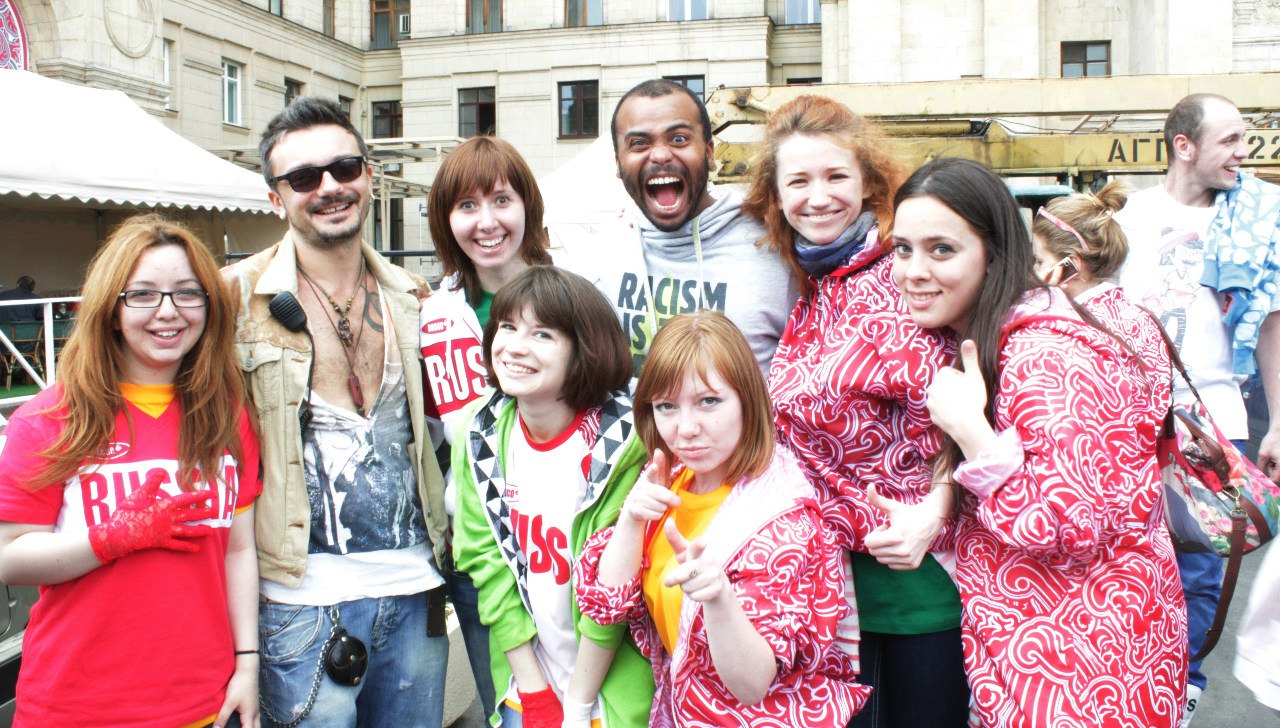 МОТИВАЦИЯ ВОЛОНТЁРОВ
Приобретение бесценного опыта организации массовых мероприятий, специальных навыков и знаний;
Участие в региональных и международных событиях;
Установление личных контактов в интересных для волонтёра сферах;
Сопричастность к проведению крупнейших событий страны и мира;
Представление России, как страны с доброжелательной атмосферой;
Зачет практики в ВУЗе для студентов;
Сувенирная продукция;
 Бесплатные билеты на спортивные события;
Городские мероприятия для волонтёрского сообщества;
Лучшие волонтёры станут волонтерами ЭСТАФЕТЫ ОЛИМПИЙСКОГО ОГНЯ в МОСКВЕ в 2013 году.
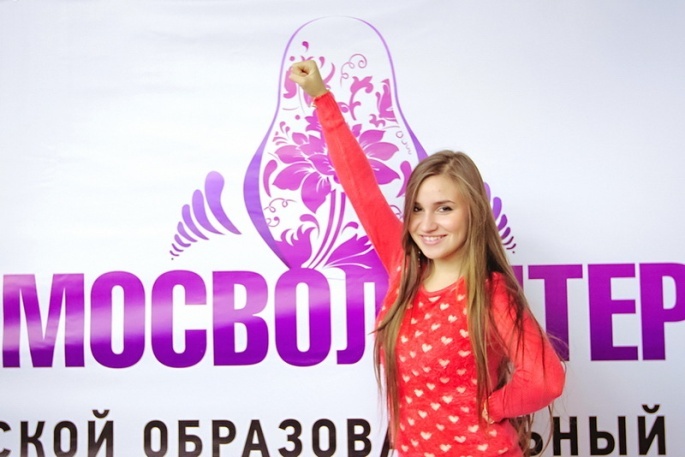 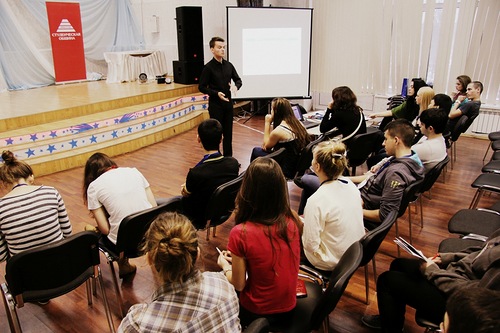 СТАЖИРОВКИ   #МОСВОЛОНТЕР
(2012-2014 г.г)
«Волонтерский корпус Саммита  АТЭС 2012»
20 человек
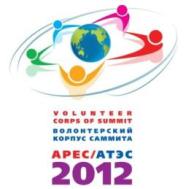 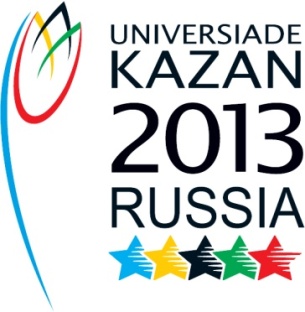 XXVII Всемирная летняя универсиада 2013 года в Казани
690 человек (1 500 человек-заявка)
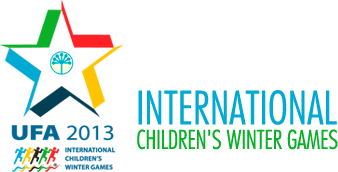 VI Зимние Международные детские игры 2013 года в Уфе
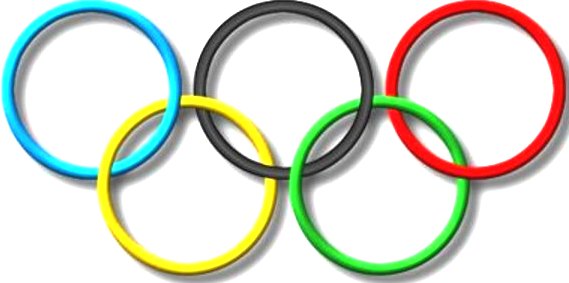 XXII Олимпийские Зимние Игры и 
XI Паралимпийские Зимние Игры
2014 года в Сочи
ОСНОВНЫЕ ТРЕБОВАНИЯ К ВОЛОНТЁРАМ
ОСНОВНЫЕ КАТЕГОРИИ ВОЛОНТЕРОВ
ФУНКЦИОНАЛЬНЫЕ НАПРАВЛЕНИЯ РАБОТЫ ВОЛОНТЕРОВ
ФУНКЦИОНАЛЬНЫЕ НАПРАВЛЕНИЯ РАБОТЫ ВОЛОНТЕРОВ
СЕРВИСЫ ДЛЯ  ВОЛОНТЁРОВ
ЭТАПЫ ВОЛОНТЁРСКОЙ ПРОГРАММЫ ЧЕМПИОНАТА МИРА
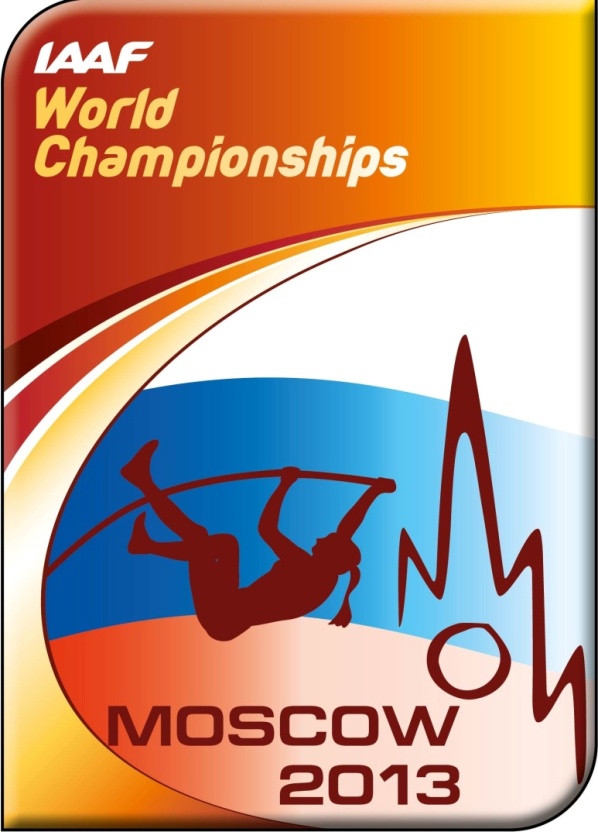 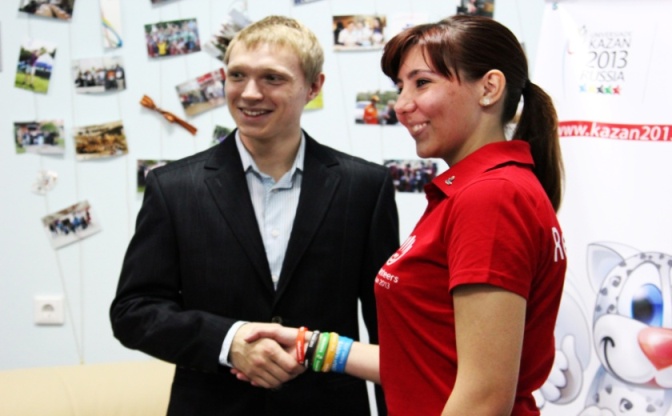 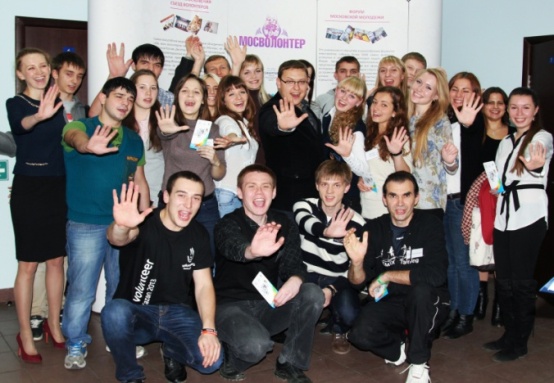 УЧЕТ ВОЛОНТЁРОВ
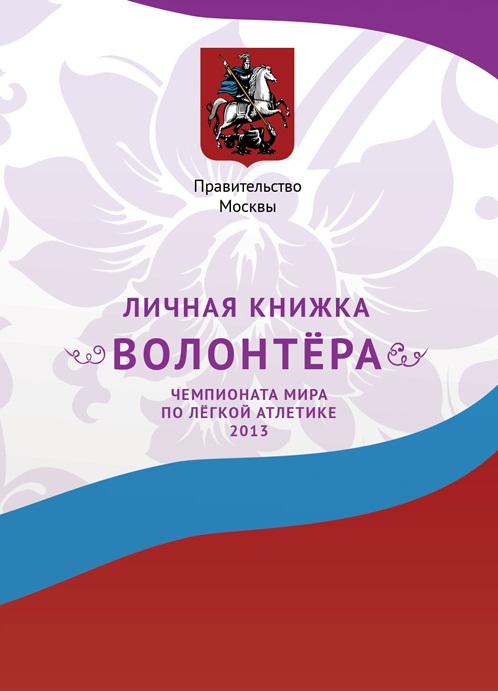 «Личная книжка волонтёра» - служит для учета волонтёрской деятельности и содержит сведения о трудовом стаже волонтёра, его поощрениях и дополнительной подготовке.


Планируется к выдаче 4 000 личных книжек волонтёра
ПРИВЛЕЧЕНИЕ ВОЛОНТЁРОВ
WWW.MOSVOLONTER.RU
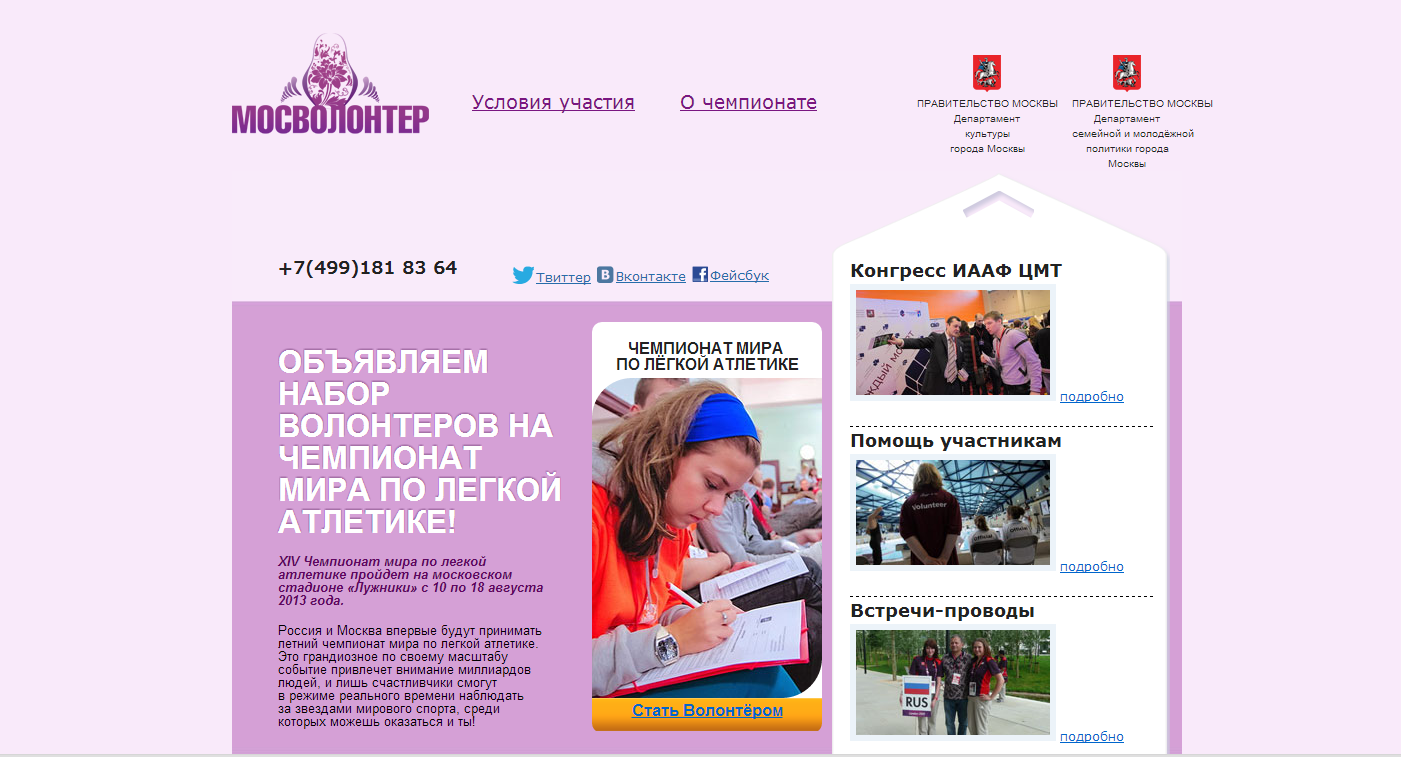 ПРИВЛЕЧЕНИЕ ВОЛОНТЁРОВ
WWW.vk.com/mosvolunteer
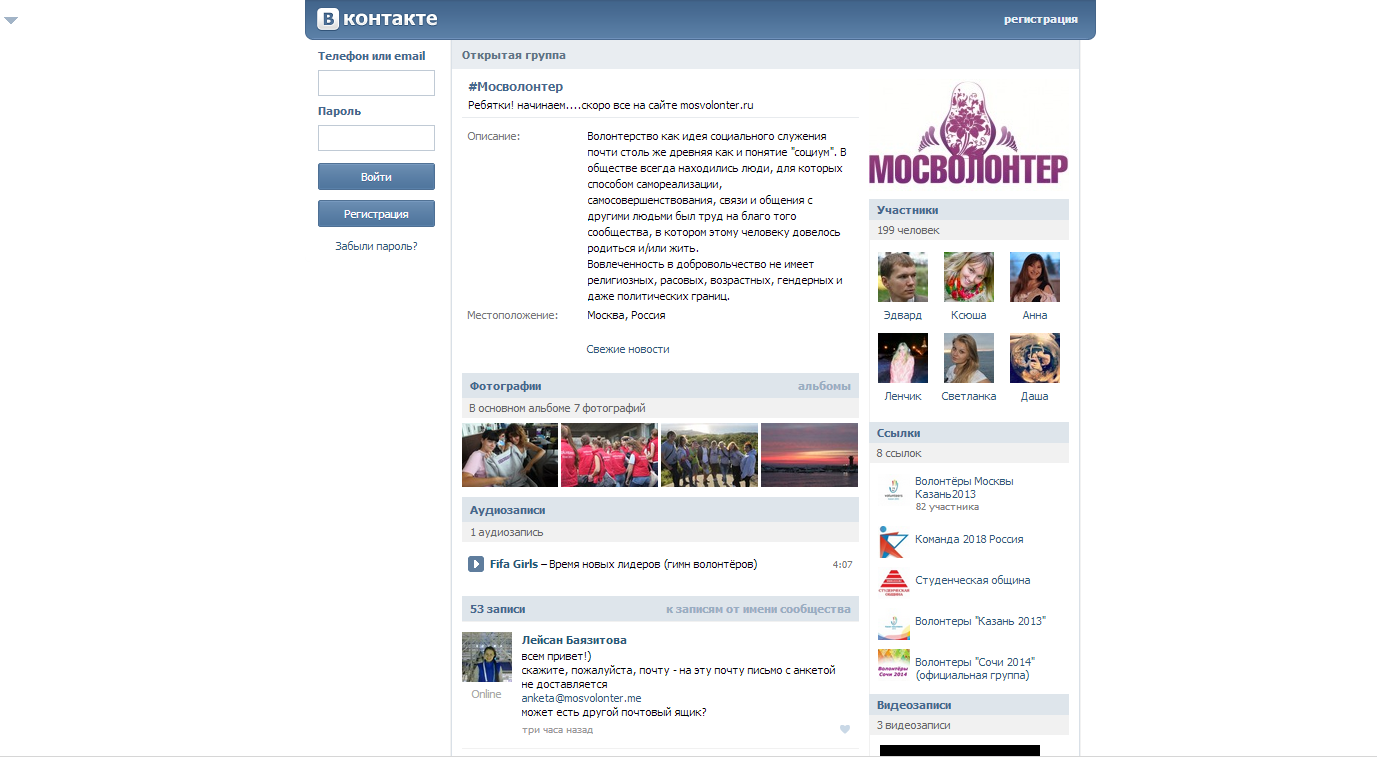 Для участия в отборе необходимо зарегистрироваться на сайте www.mosvolonter.ru, заполнив анкету-заявку
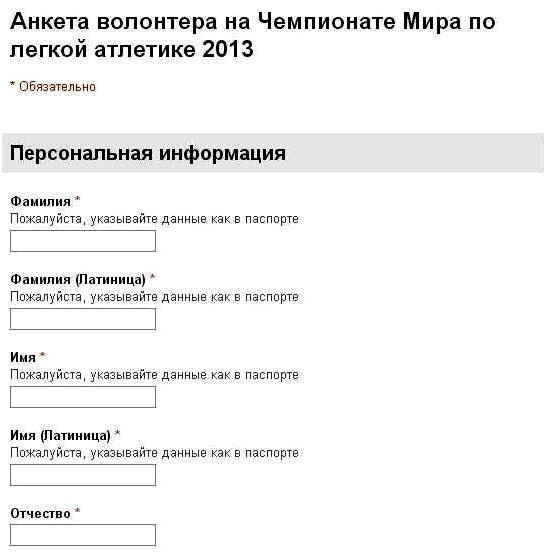 В графе "Как Вы узнали о возможности участия в качестве волонтера на Чемпионате Мира по легкой атлетике 2013 года?" указать  УДСМП ЦАО
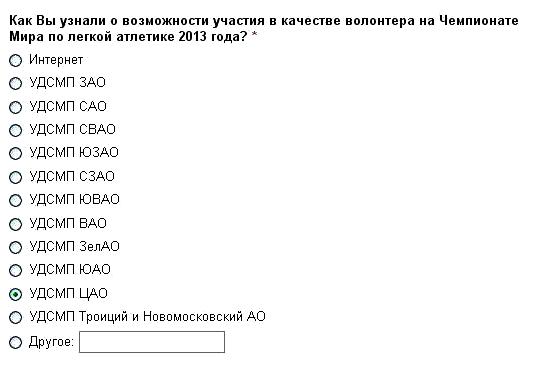 КОНТАКТЫ

Управление Департамента семейной и молодёжной политики города Москвы 
в Центральном административном округе 
УДСМП ЦАО
Москва, Большая Серпуховская д. 44

телефон: 8-495-959-82-35

Контактные лица:   
Абрамова Екатерина Алексеевна
Асташкина Ольга Анатольевна

Сайт для регистрации волонтёров               
     www.mosvolonter.ru